Past Perfect Tense
Had had…
Review
What is a Present Perfect Sentence? 

How do we make that sentence?

When do we use that sentence?
Wolves Change Rivers
https://www.youtube.com/watch?v=ysa5OBhXz-Q
Past Perfect Tense
Something that happened in the past and something else happened after that.  

Before / Until
Past Perfect Tense
Past Perfect Tense = ___ + “had” + (past participle)…
Examples:
Walk  ->  walked
Have  ->  had
Write  ->  written
Break  ->  broken 
Forget  ->  forgotten
Practice
She ____ lived in South Africa for three years before she moved to England.
had
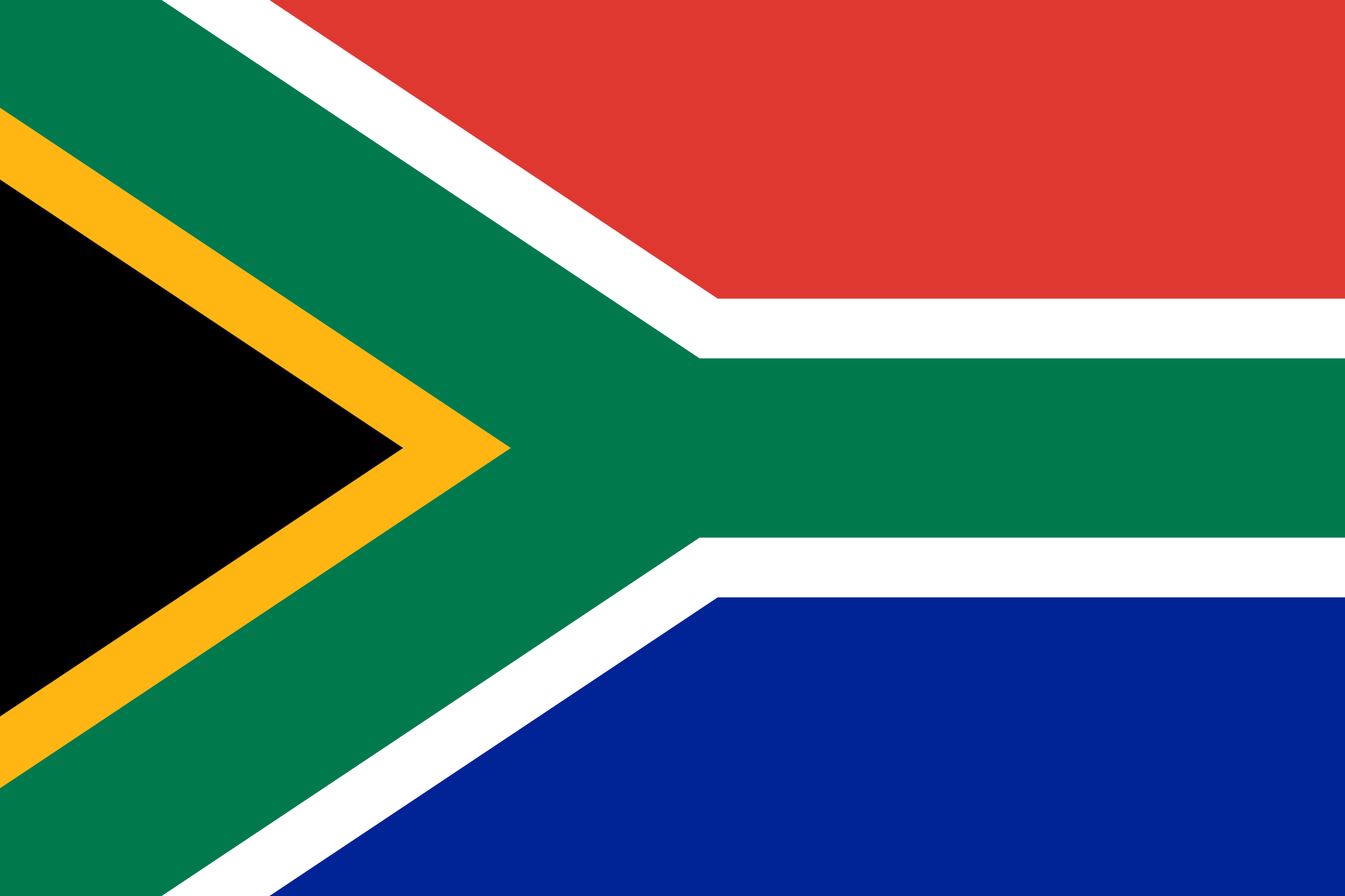 Practice
Before I knew it, my dog ____ run away.
had
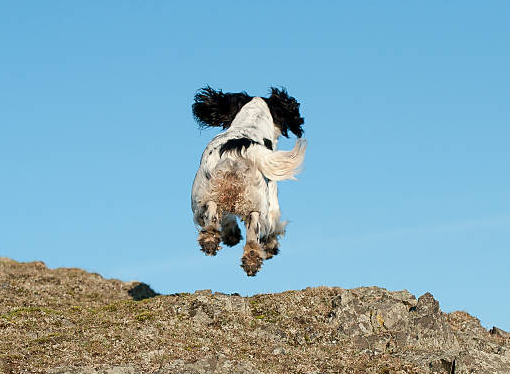 Practice
had waited
He _________ two hours before the bus finally came.
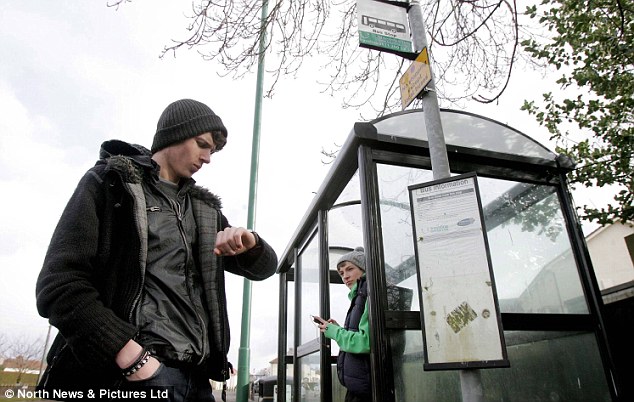 Wait
Practice
I didn’t say anything until she _________ talking.
had finished
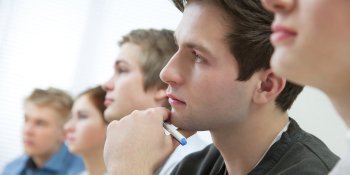 Finish
Practice
I _______ enough to eat, but I still ate dessert.
had had
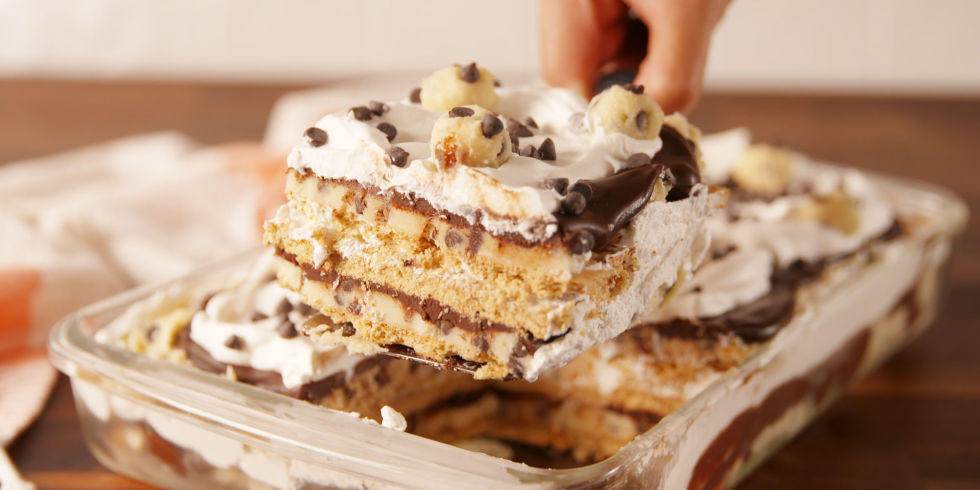 Have
Practice
She (had / has) lived here since she was 10 years old.
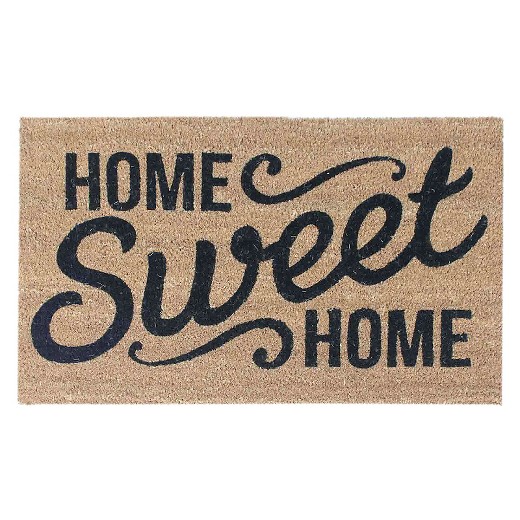 Practice
He (had / has) lost his wallet a long time before going to the theater.
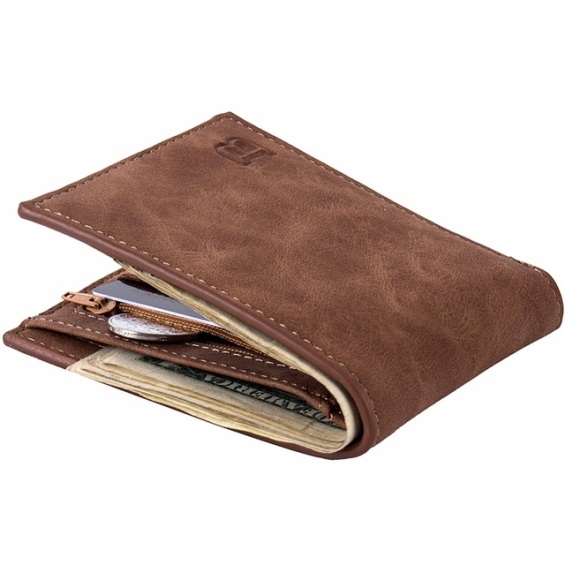 Practice
Until I turned 21, I (had / has) never driven a car.
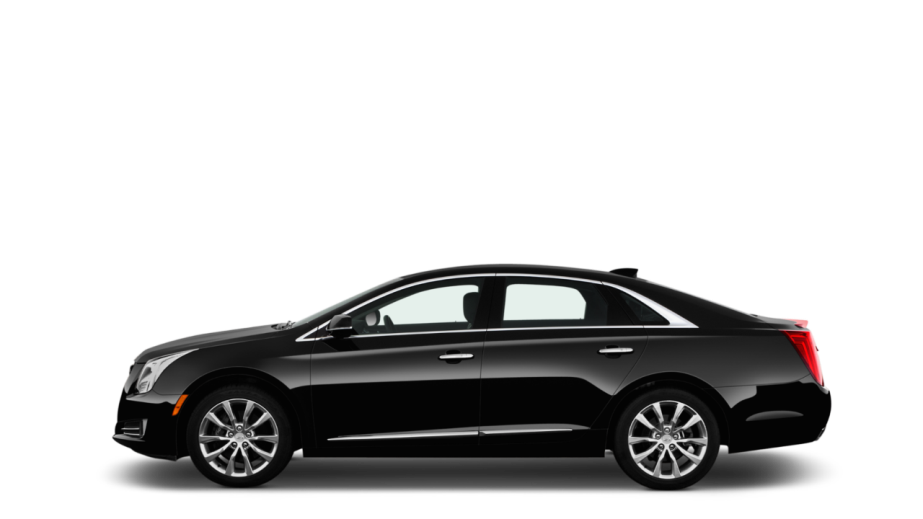 Practice
I (had / has / have) been to Europe.
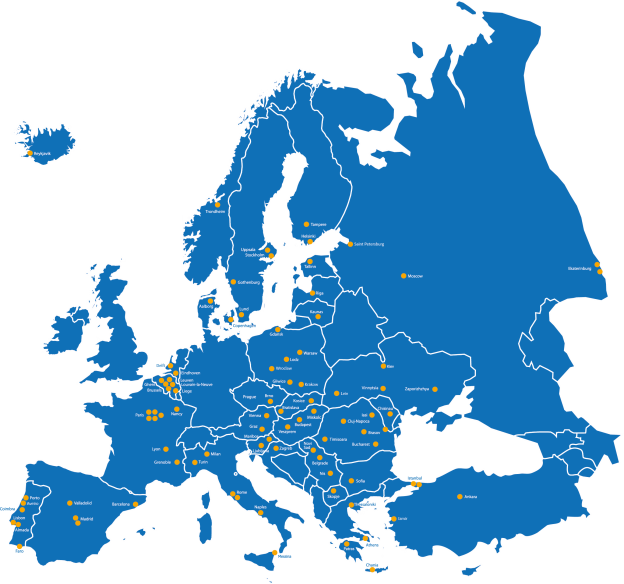 Wolves of Yellowstone
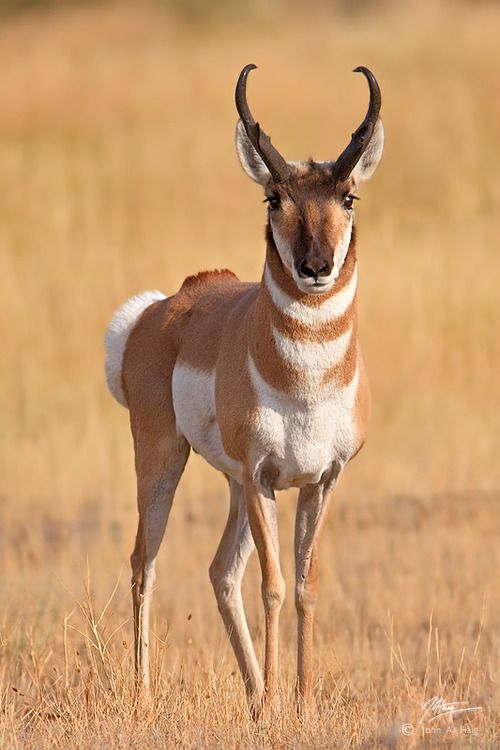 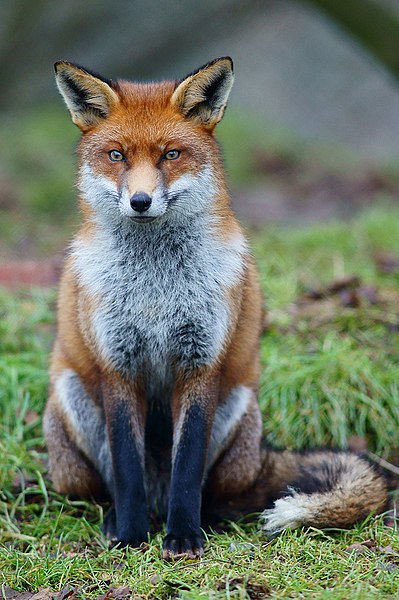 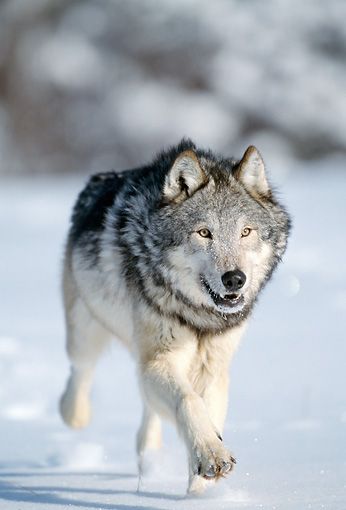 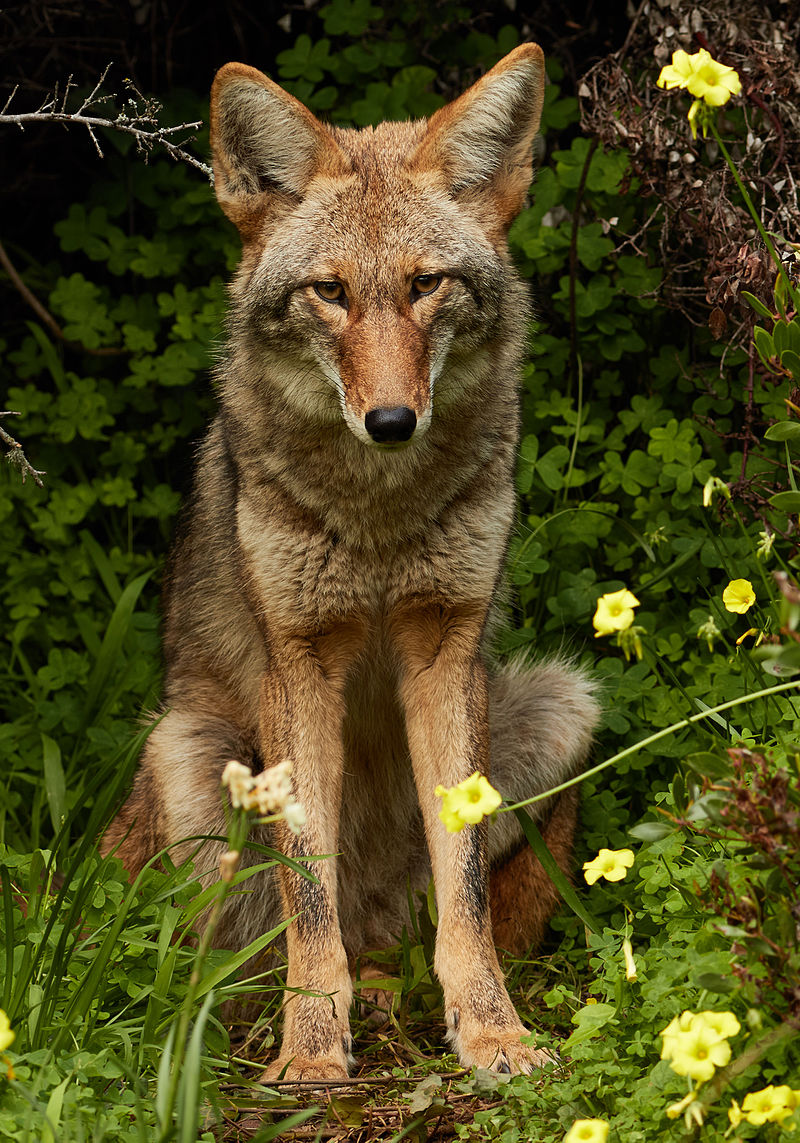 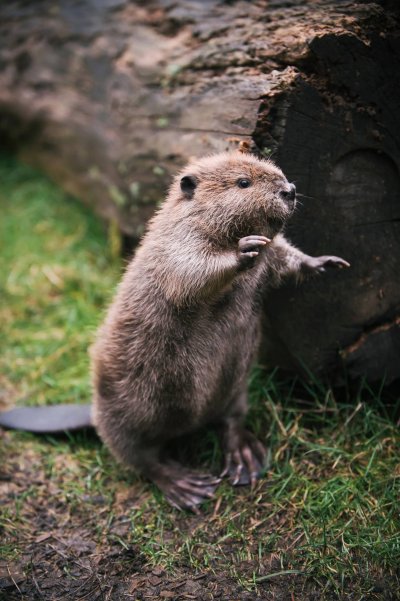 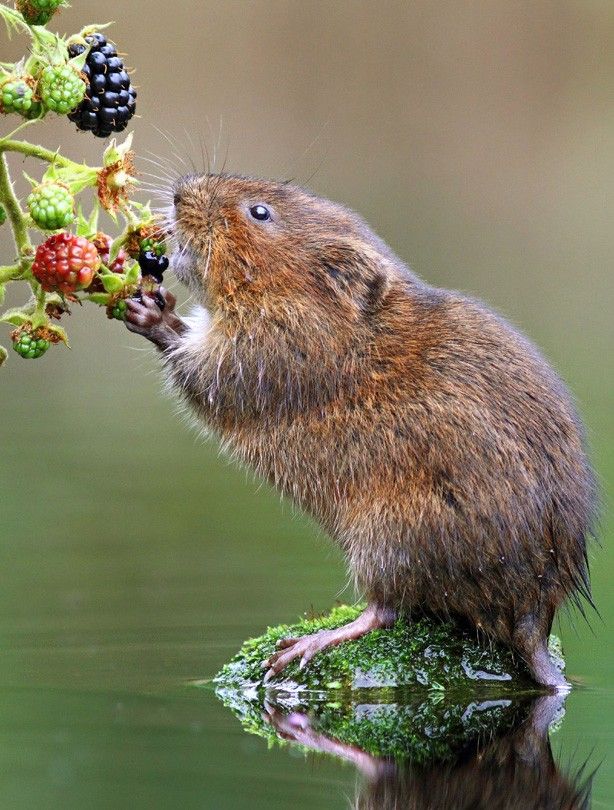 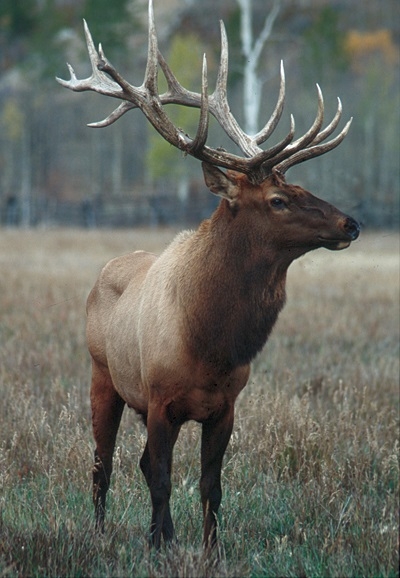 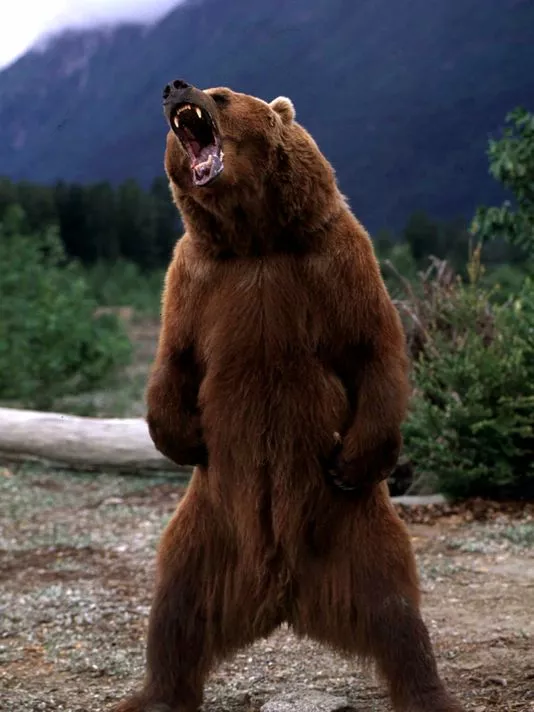 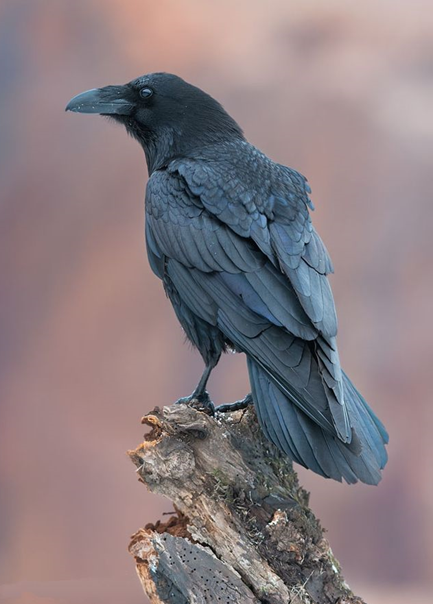 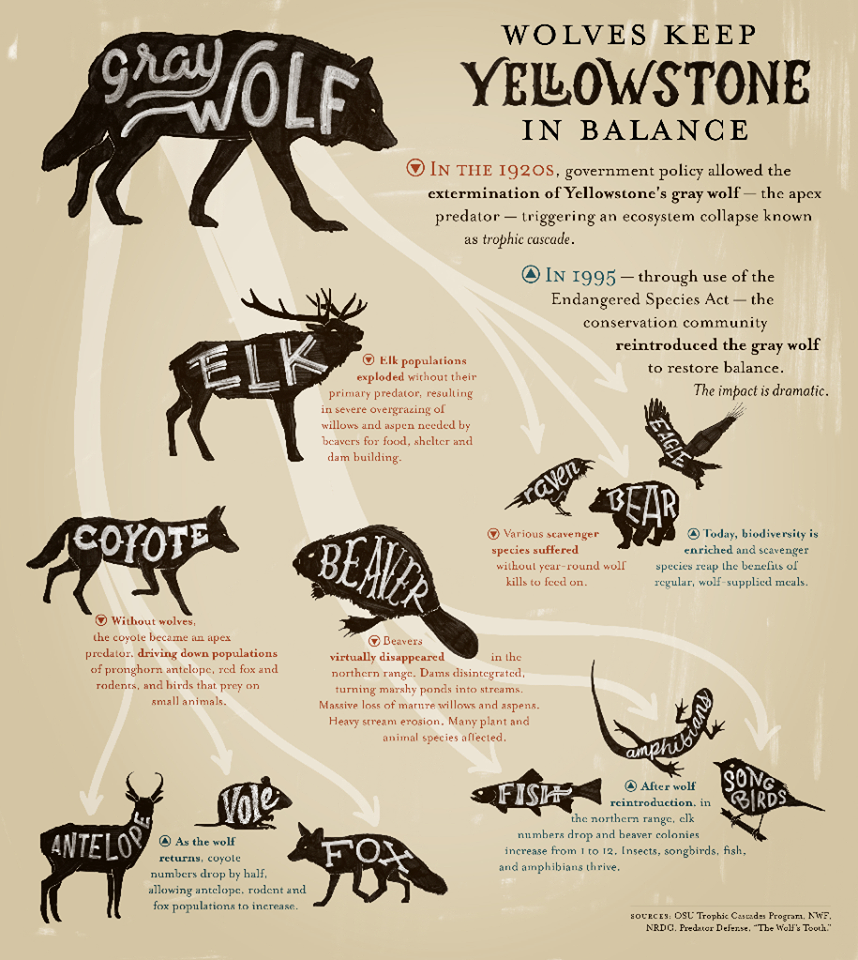 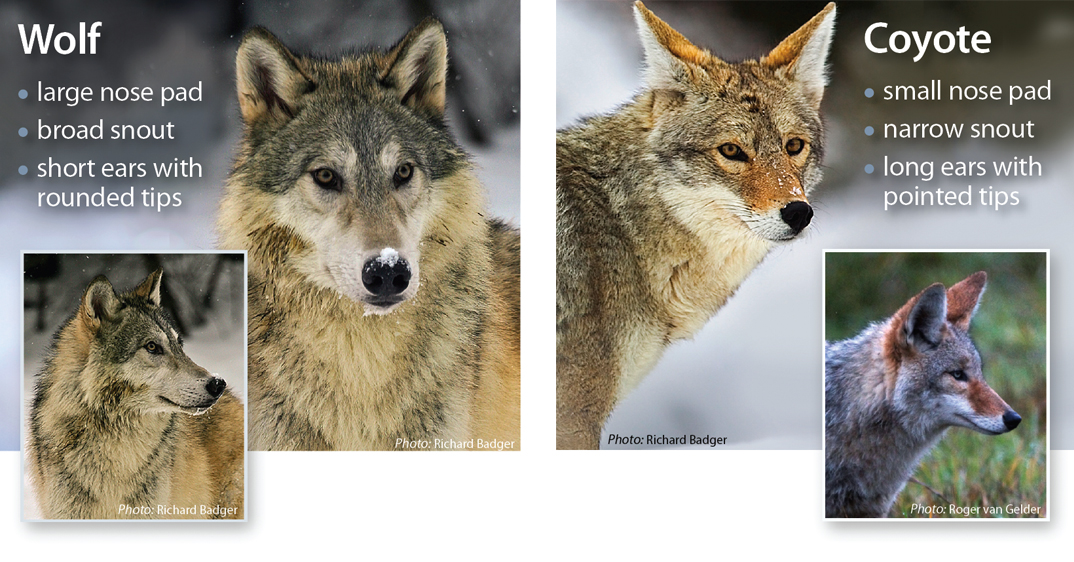 Who do you think eats elk?
Gray Wolves
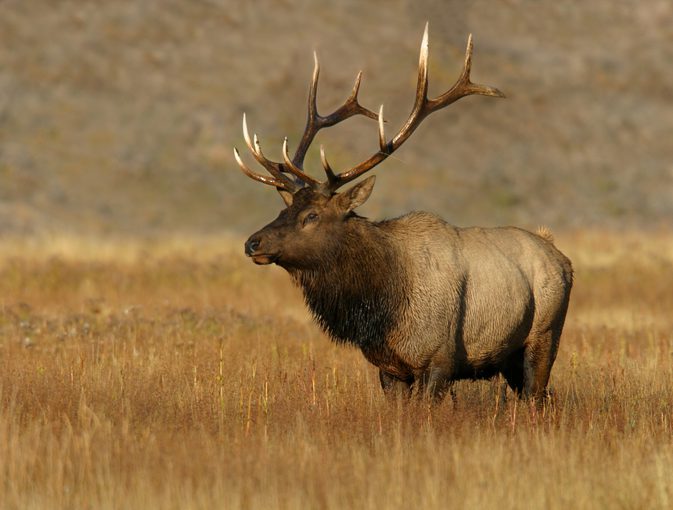 Who do you think ate farm animals?
Gray Wolves
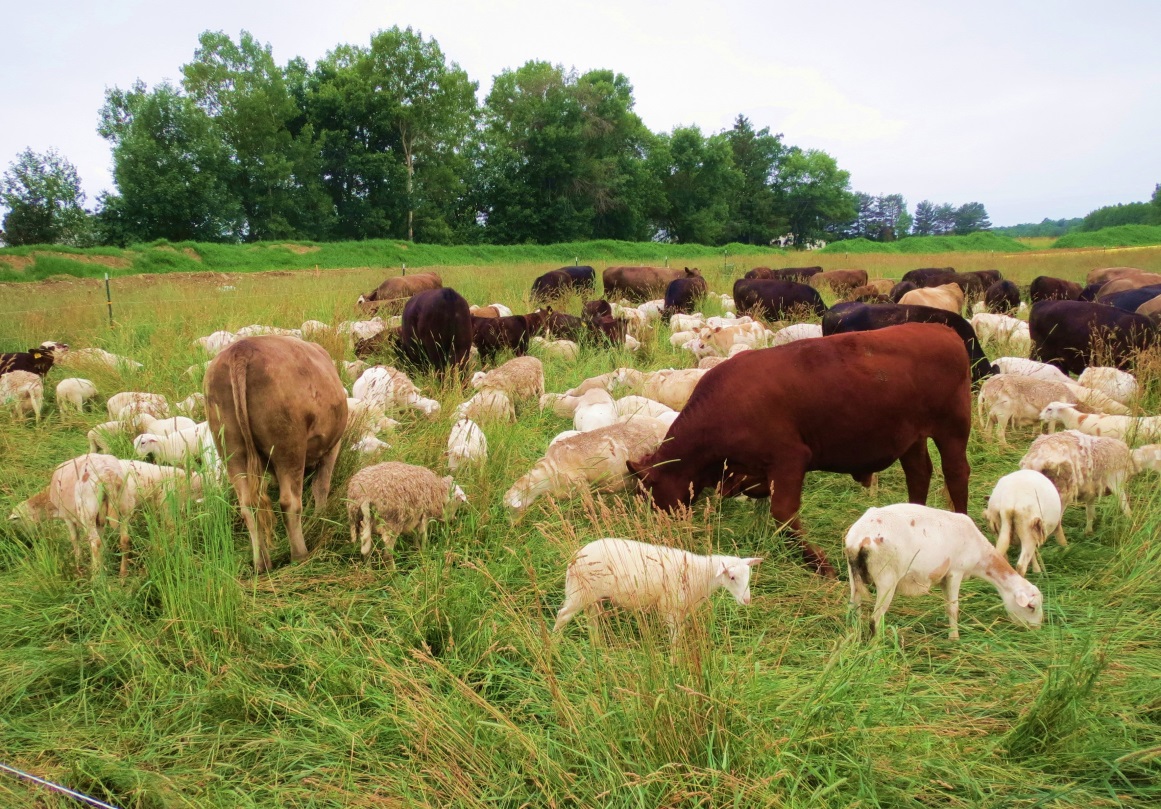 What do you think the farmers did?
They killed the Gray Wolves.
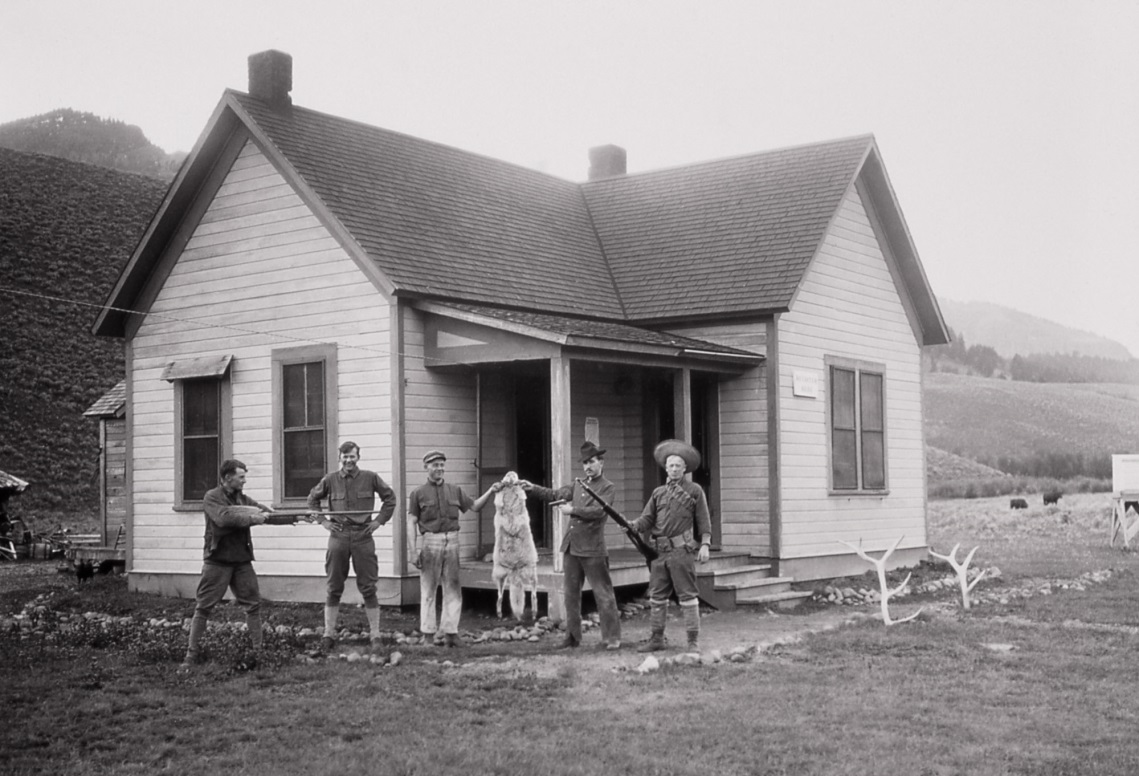 What would happen to the elk if gray wolves disappear?
There would be many elk.
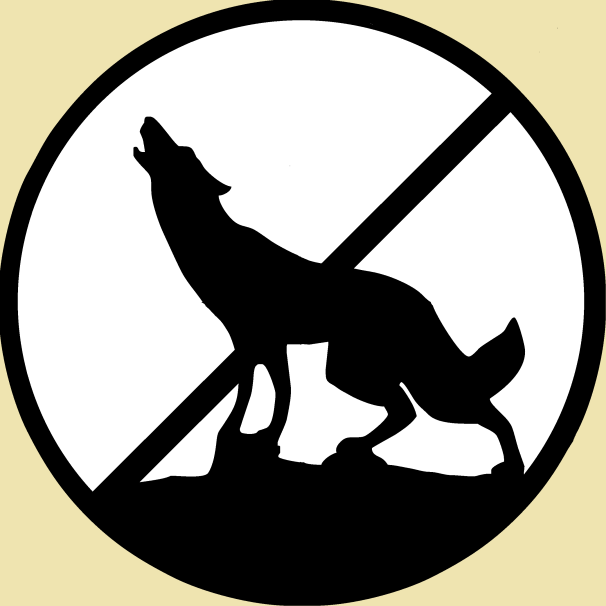 Why would that be bad?
There would be many elk.
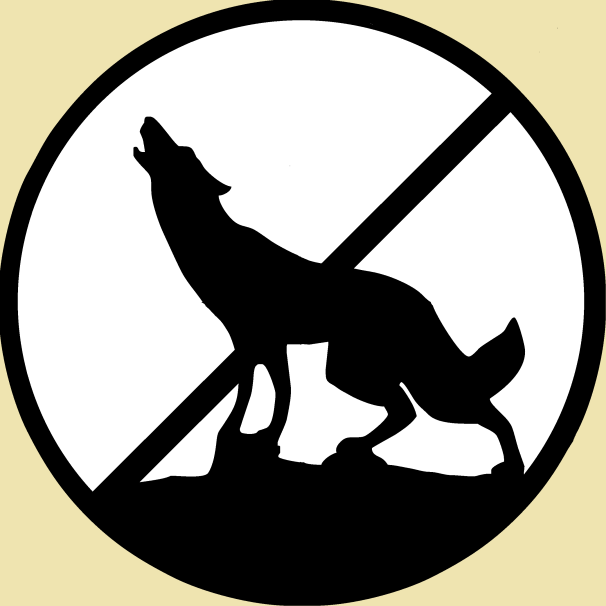 Then what would happen if you reintroduced gray wolves?
The gray wolves would eat the elk and the number of elk would decrease.
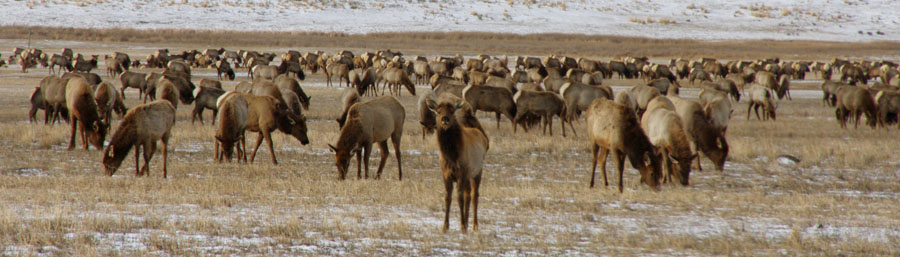 The Wolves of Yellowstone
By the early 1990s, gray wolves (A) had begun / have begun to disappear from Yellowstone National Park in the US, and this resulted in a growing elk population.  The elk ate too many leaves from the trees, which reduced shade along the rivers and creeks.  This caused water temperatures to increase and the populations of many fish species in the park (B) declined / had declined.  To restore balance to Yellowstone’s ecosystem, sixty-six gray wolves from Canada were released into the park.  As a result, the number of elk quickly dropped.  Now, the ecosystem has returned to its natural balance.  This story shows how crucial some species are for the health of an entire ecosystem.  If we (C) respect / will respect all species equally, we’ll be able to continue to enjoy the natural world.
By the early 1990s, gray wolves (A) had begun / have begun to disappear from Yellowstone National Park in the US, and this resulted in a growing elk population.
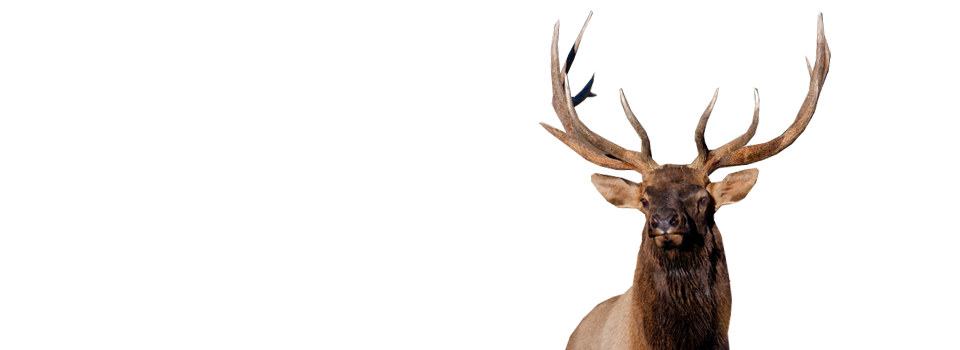 By this time / Before this time…
What happened before the 1990s?
By the early 1990s, gray wolves (A) had begun / have begun to disappear from Yellowstone National Park in the US, and this resulted in a growing elk population.
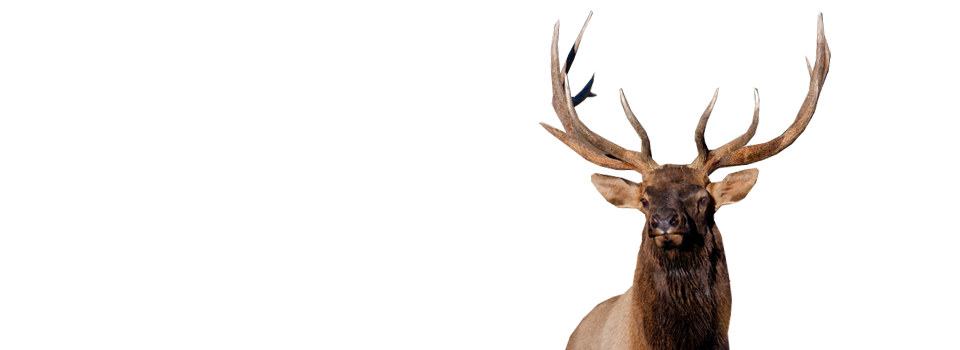 Past perfect tense 
	- it happened before 1990s
	- “had” + (past participle)
What happened before the 1990s?
By the early 1990s, gray wolves (A) had begun / have begun to disappear from Yellowstone National Park in the US, and this resulted in a growing elk population.
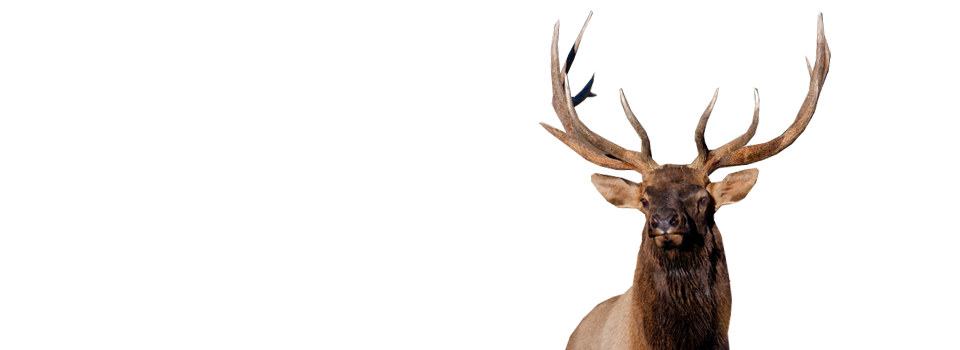 Where?
Yellowstone National Park
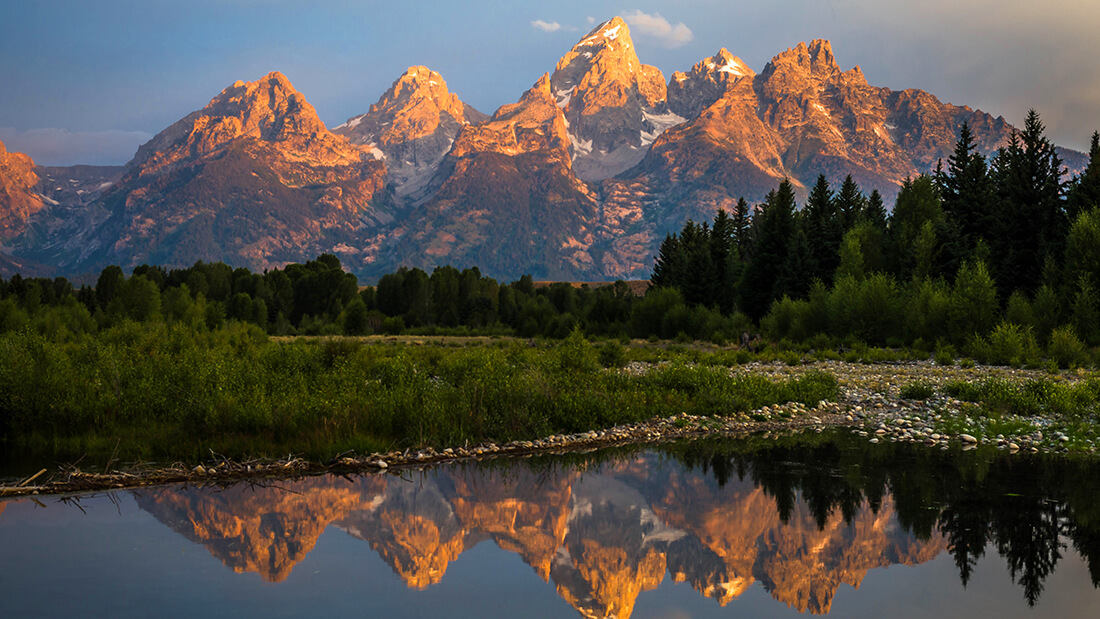 What was the result?
By the early 1990s, gray wolves (A) had begun / have begun to disappear from Yellowstone National Park in the US, and this resulted in a growing elk population.
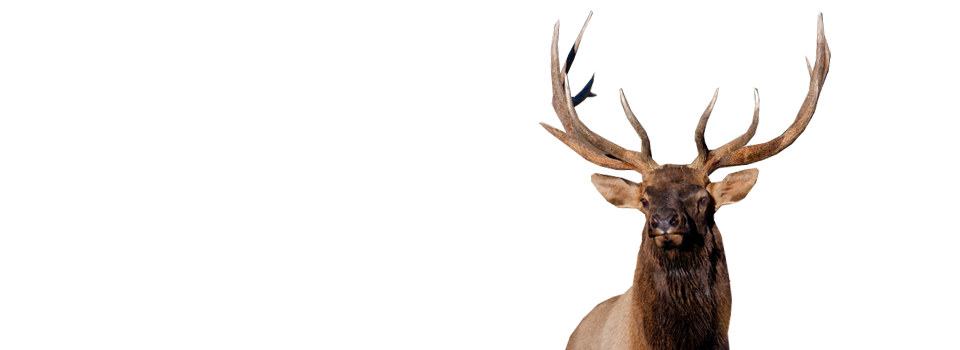 The elk ate too many leaves from the trees, which reduced shade along the rivers and creeks.
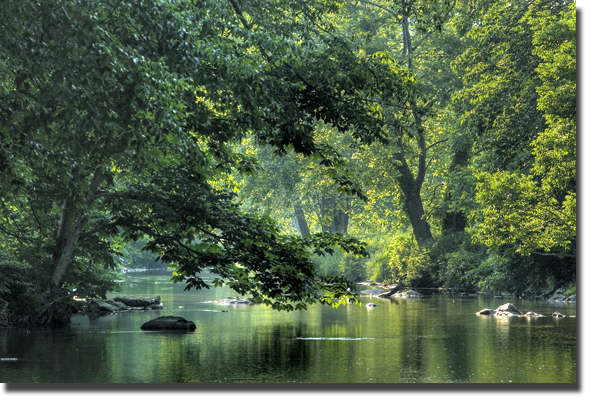 What caused it?
This caused water temperatures to increase and the populations of many fish species in the park (B) declined / had declined.
The elk ate the leaves…
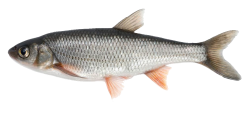 What happened?
This caused water temperatures to increase and the populations of many fish species in the park (B) declined / had declined.
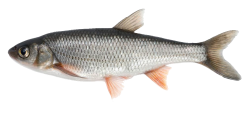 What happened ?
This caused water temperatures to increase and the populations of many fish species in the park (B) declined / had declined.
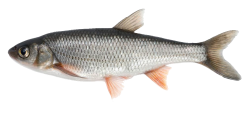 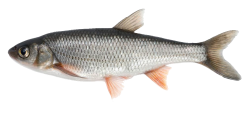 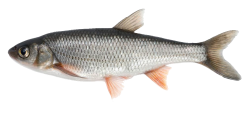 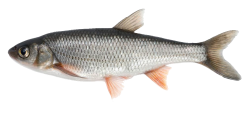 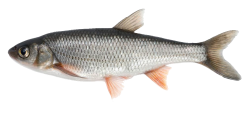 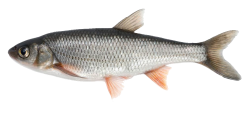 What happened?
This caused water temperatures to increase and the populations of many fish species in the park (B) declined / had declined.
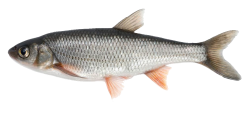 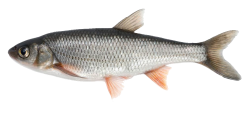 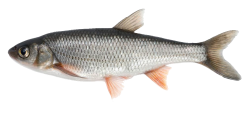 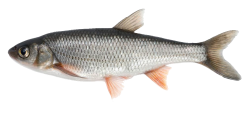 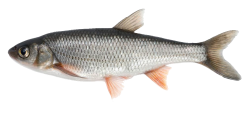 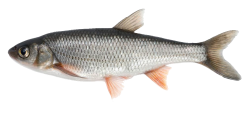 To restore balance to Yellowstone’s ecosystem, sixty-six gray wolves from Canada were released into the park.
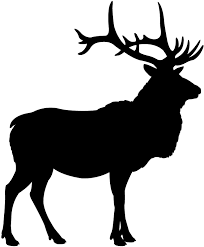 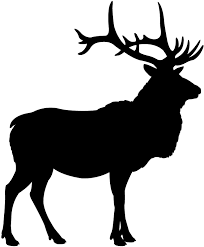 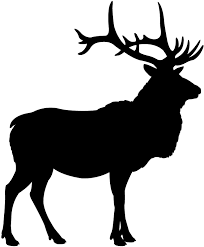 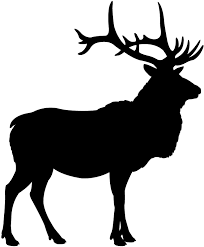 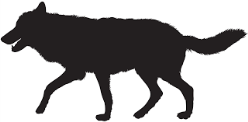 To restore balance to Yellowstone’s ecosystem, sixty-six gray wolves from Canada were released into the park.
As a result, the number of elk quickly dropped.
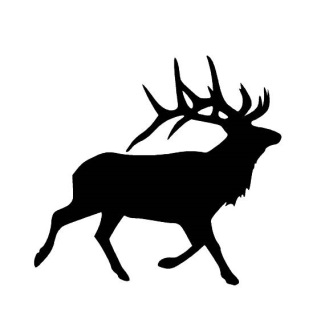 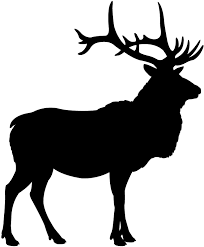 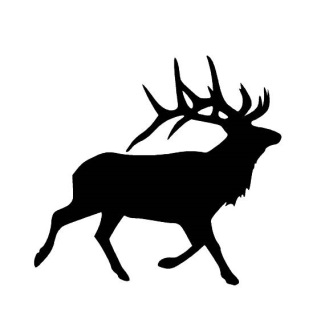 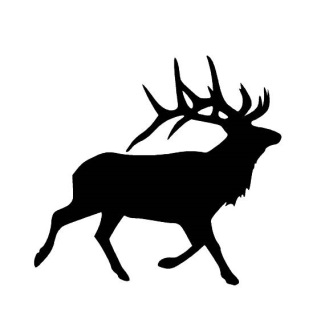 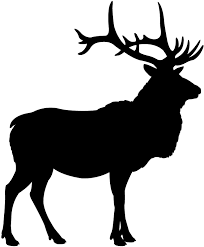 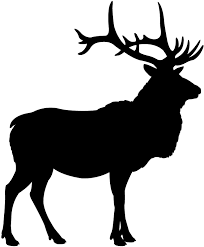 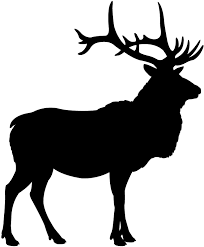 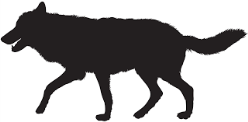 Now, the ecosystem has returned to its natural balance.  This story shows how crucial some species are for the health of an entire ecosystem.
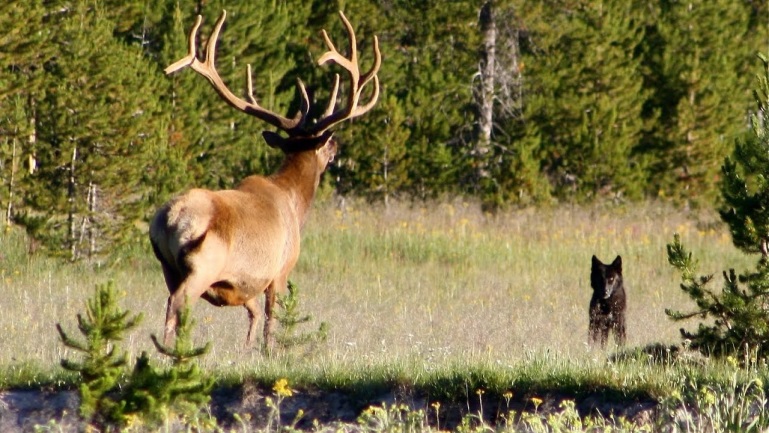 How can we respect all species?
If we (C) respect / will respect all species equally, we’ll be able to continue to enjoy the natural world.
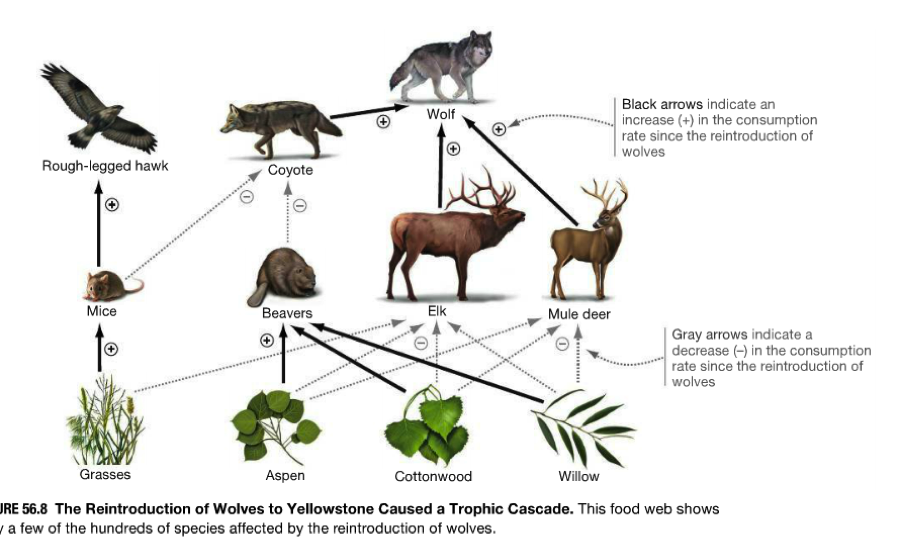 Keystone Species
Animals that are most important for their habitat (where they live)
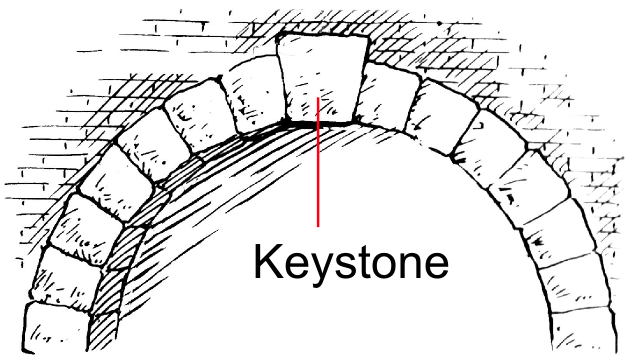 Wolves Change Rivers #2
https://www.youtube.com/watch?v=JGcIp4YEKrc
Video Question
What are some keystone species?
Wolves of Yellowstone 
Beavers 
Elephants
Parrotfish
Ecosystem Balance
What if there are too many predators?
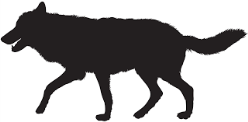 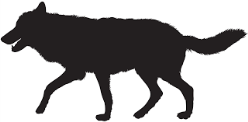 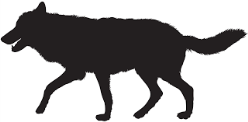 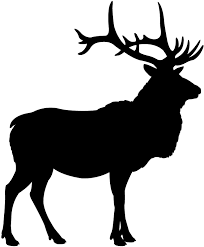 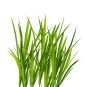 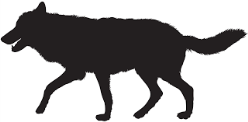 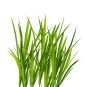 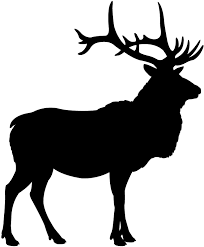 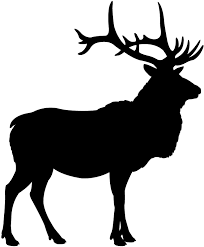 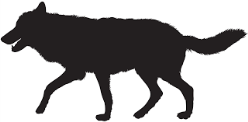 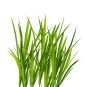 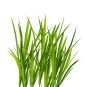 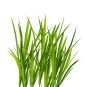 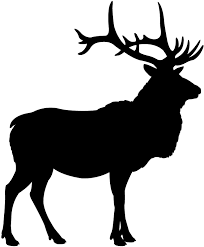 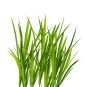 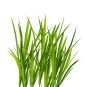 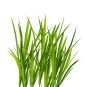 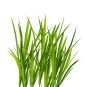 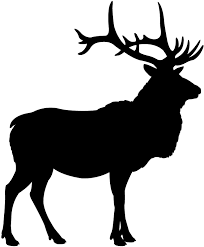 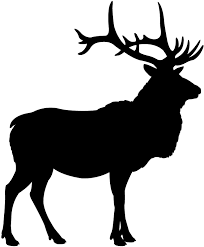 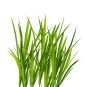 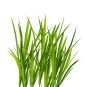 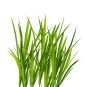 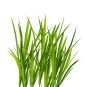 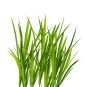 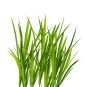 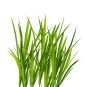 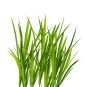 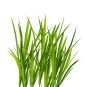 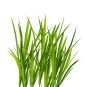 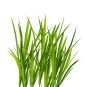 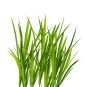 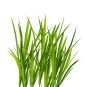 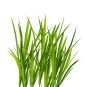 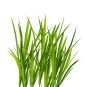 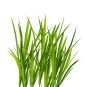 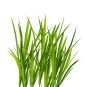 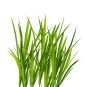 Ecosystem Balance
What if there are too many herbivores?
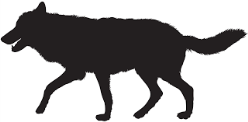 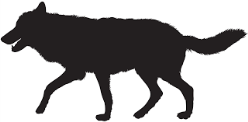 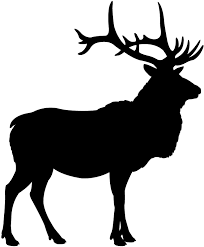 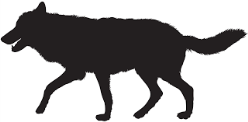 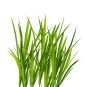 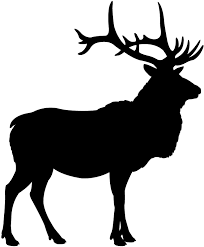 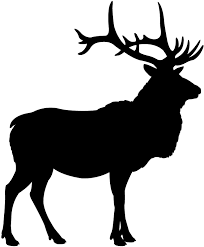 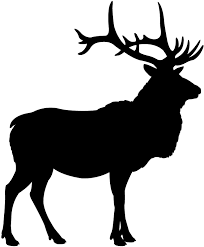 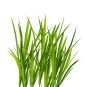 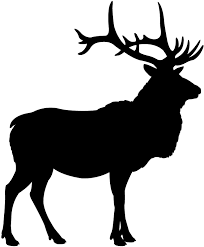 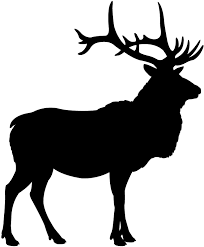 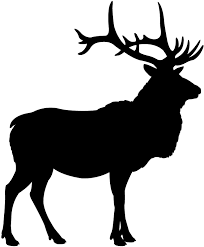 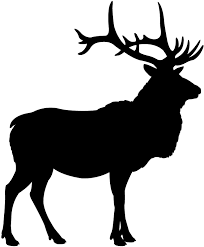 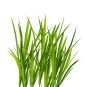 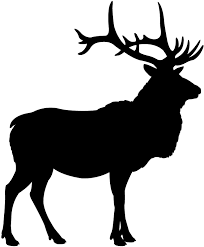 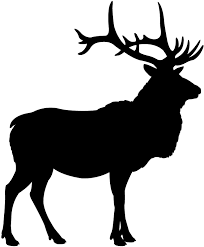 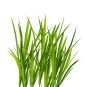 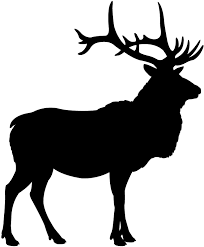 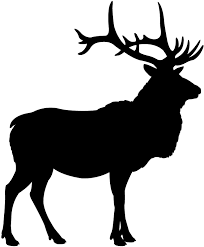 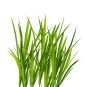 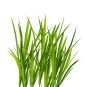 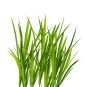 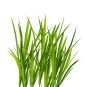 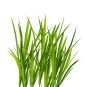 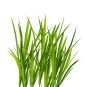 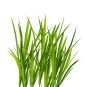 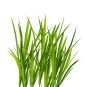 Ecosystem Balance Game
Fox – Rabbit - Grass